Alergologie
Pracoviště
10 pracovišť
FN Bulovka, Nemocnice Nový Jičín, FN Plzeň, Ústí n.L. – za ALG/TRN
Všechna podávají biologickou léčbu astmatu
Speciální poradna pro těžké astma
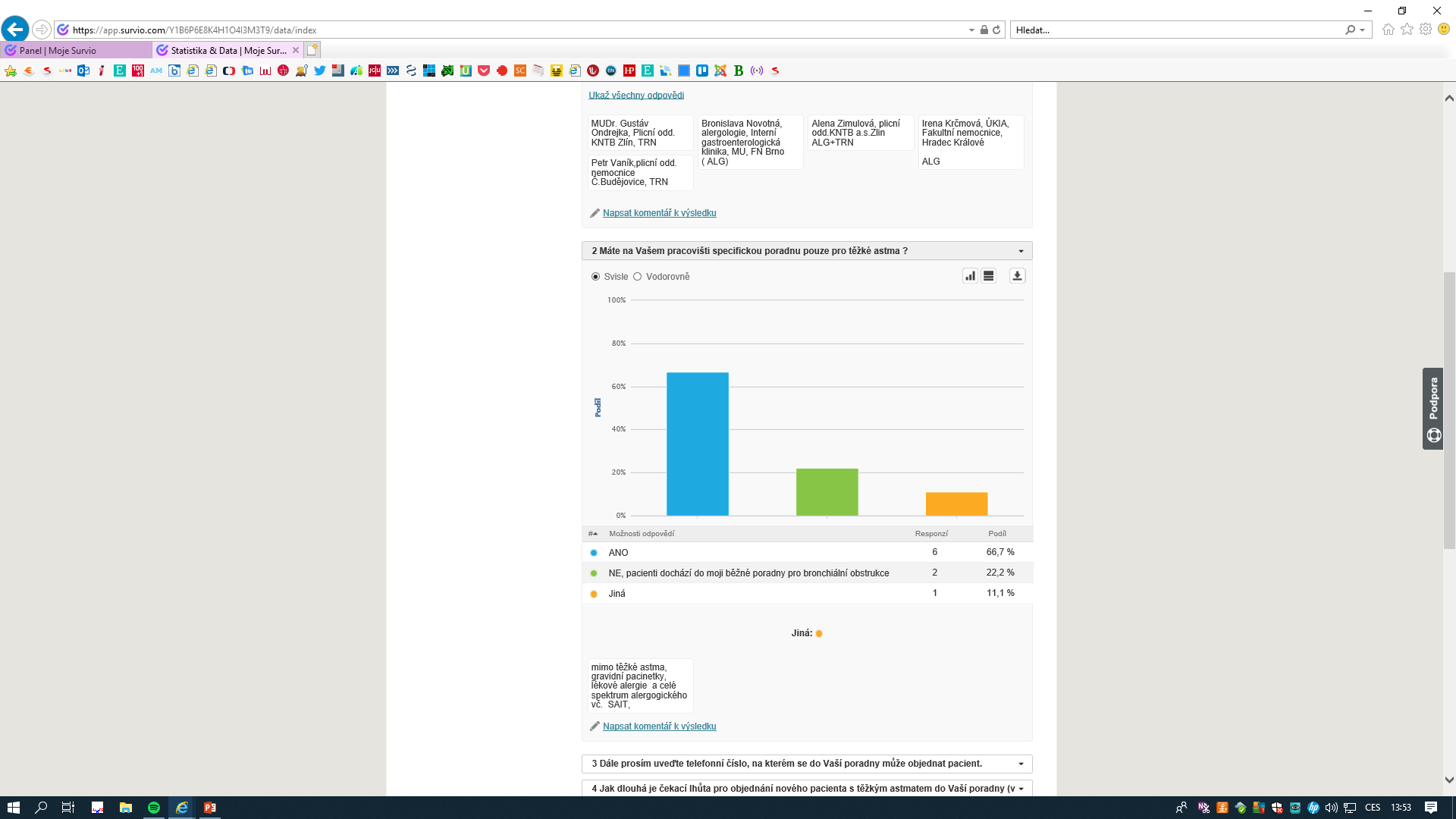 Zvláštní tým sester na péči o těžké astma ?
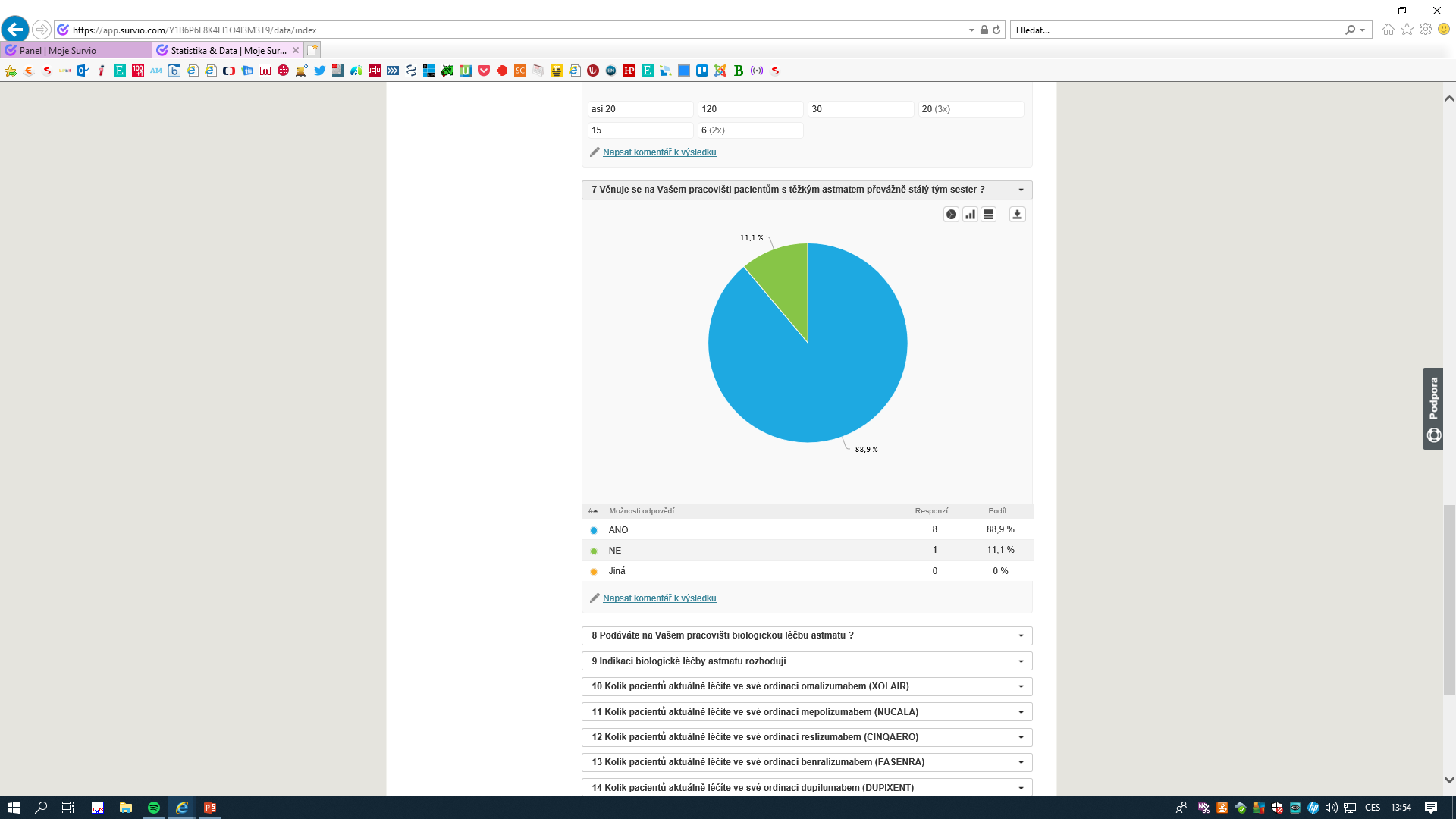 Indikace k biologické léčbě rozhoduje
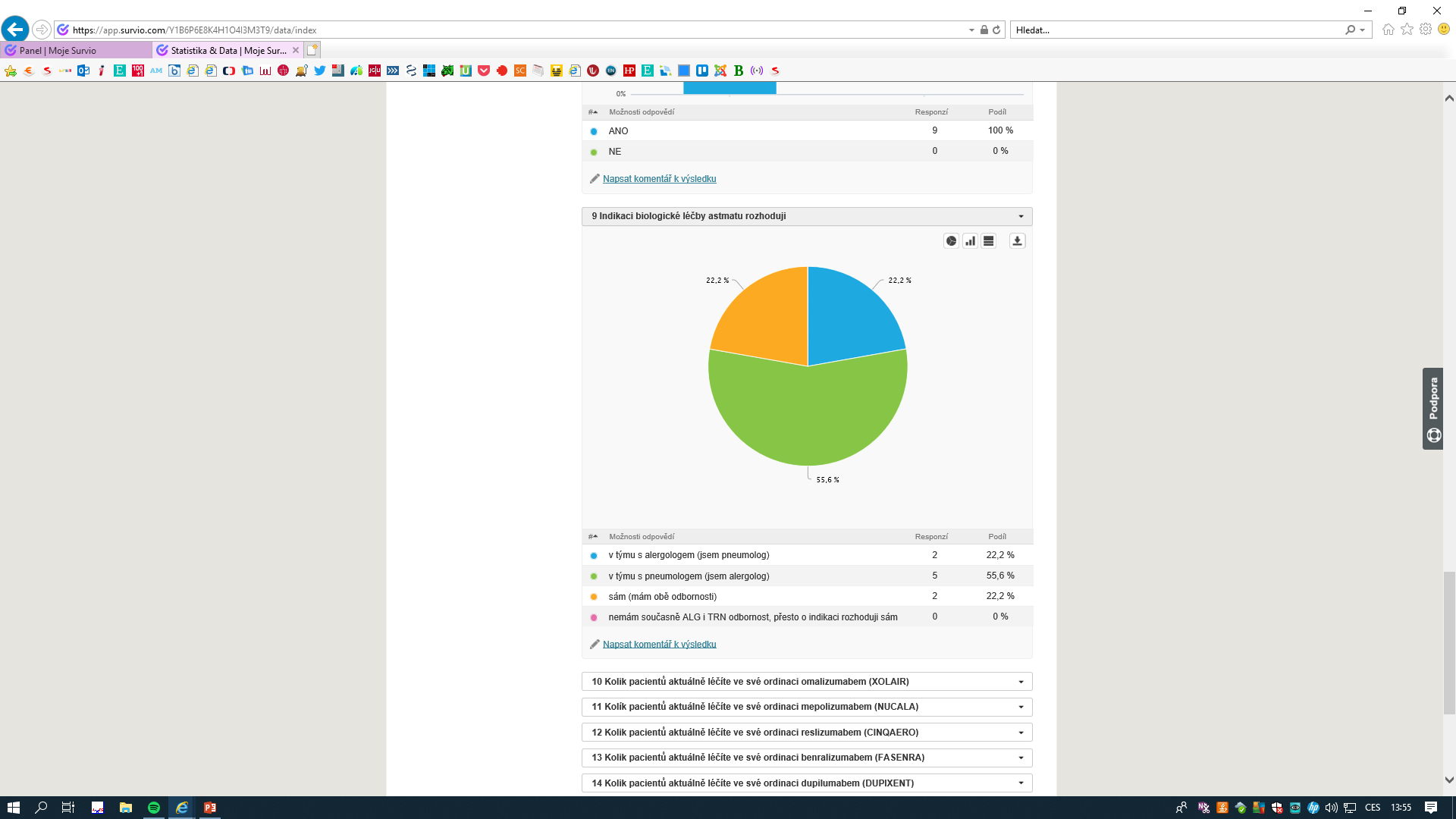 Farmakologické studie s novými léky
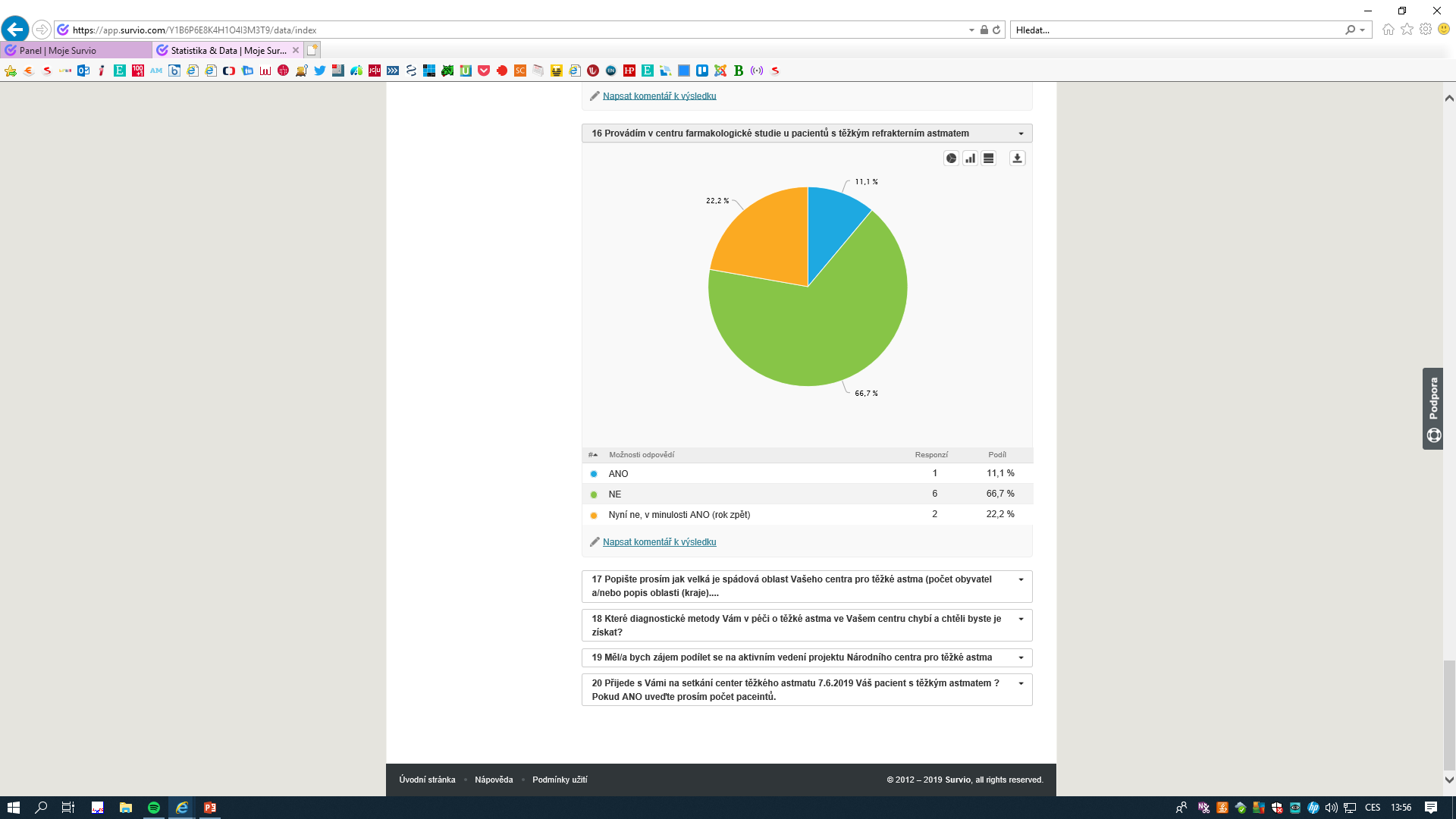 Zájem o vedení NCTA
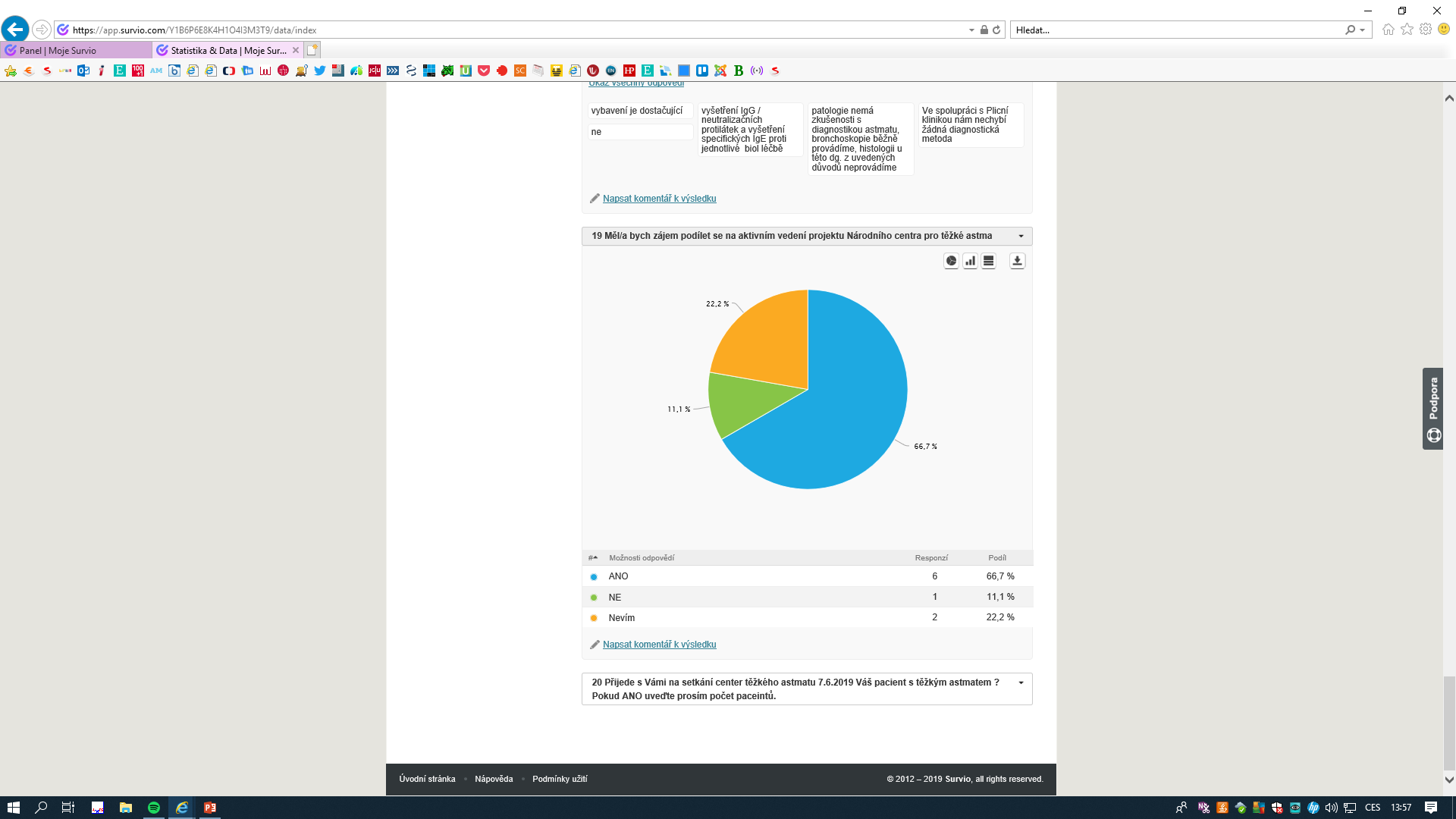 Pneumologie
Speciální poradna pro těžké astma
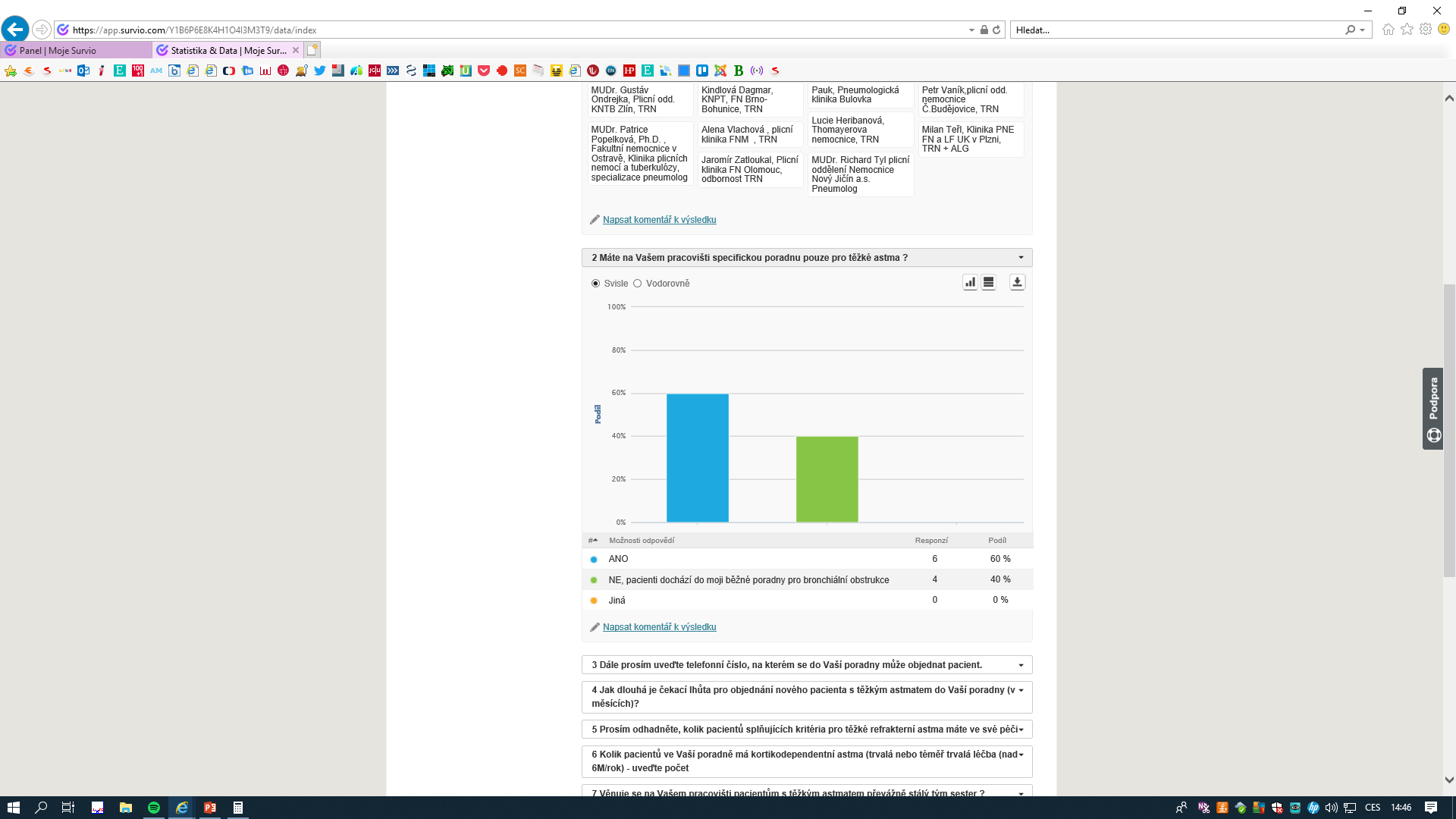 Zvláštní tým sester na péči o těžké astma ?
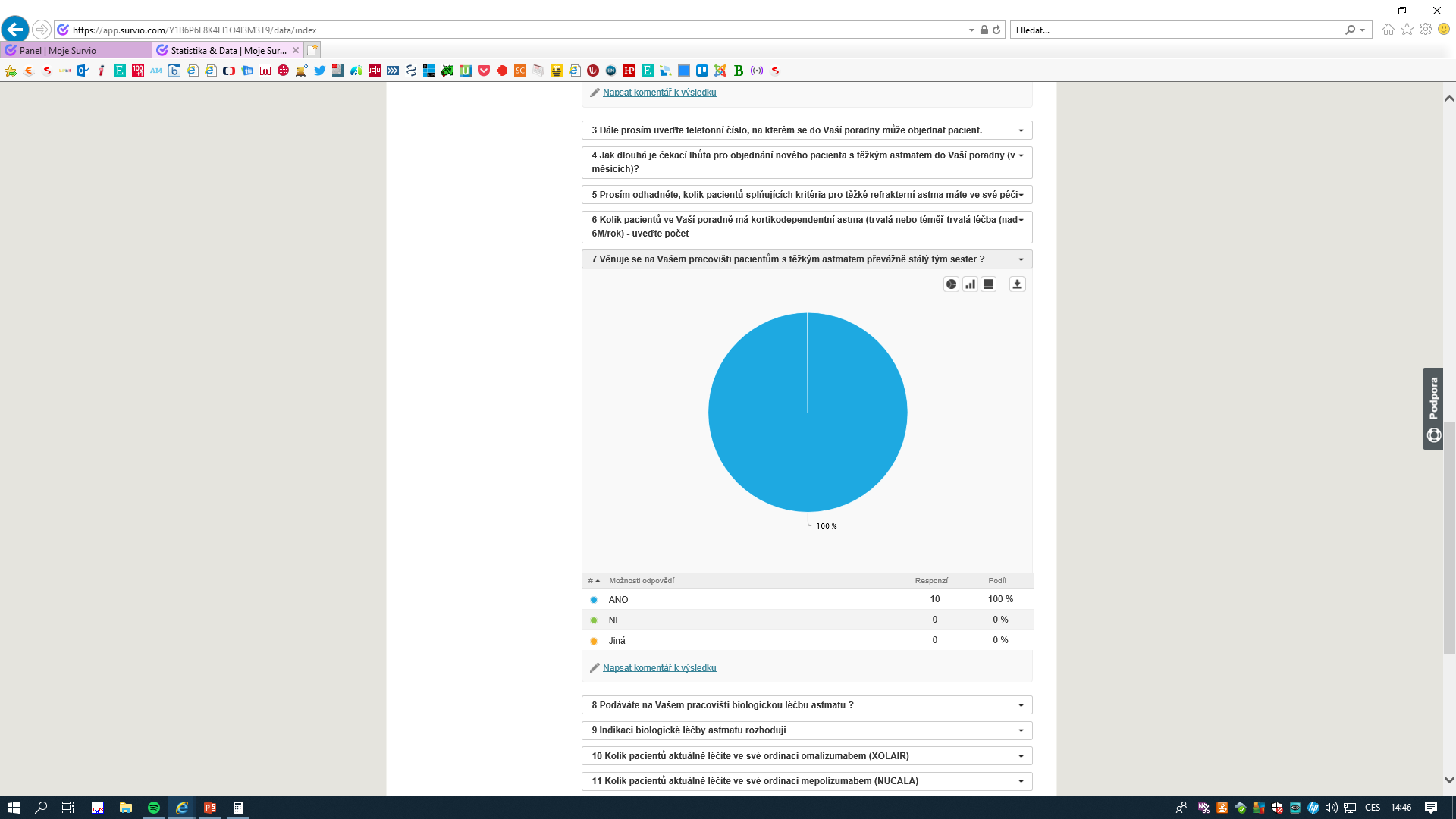 Indikace k biologické léčbě rozhoduje
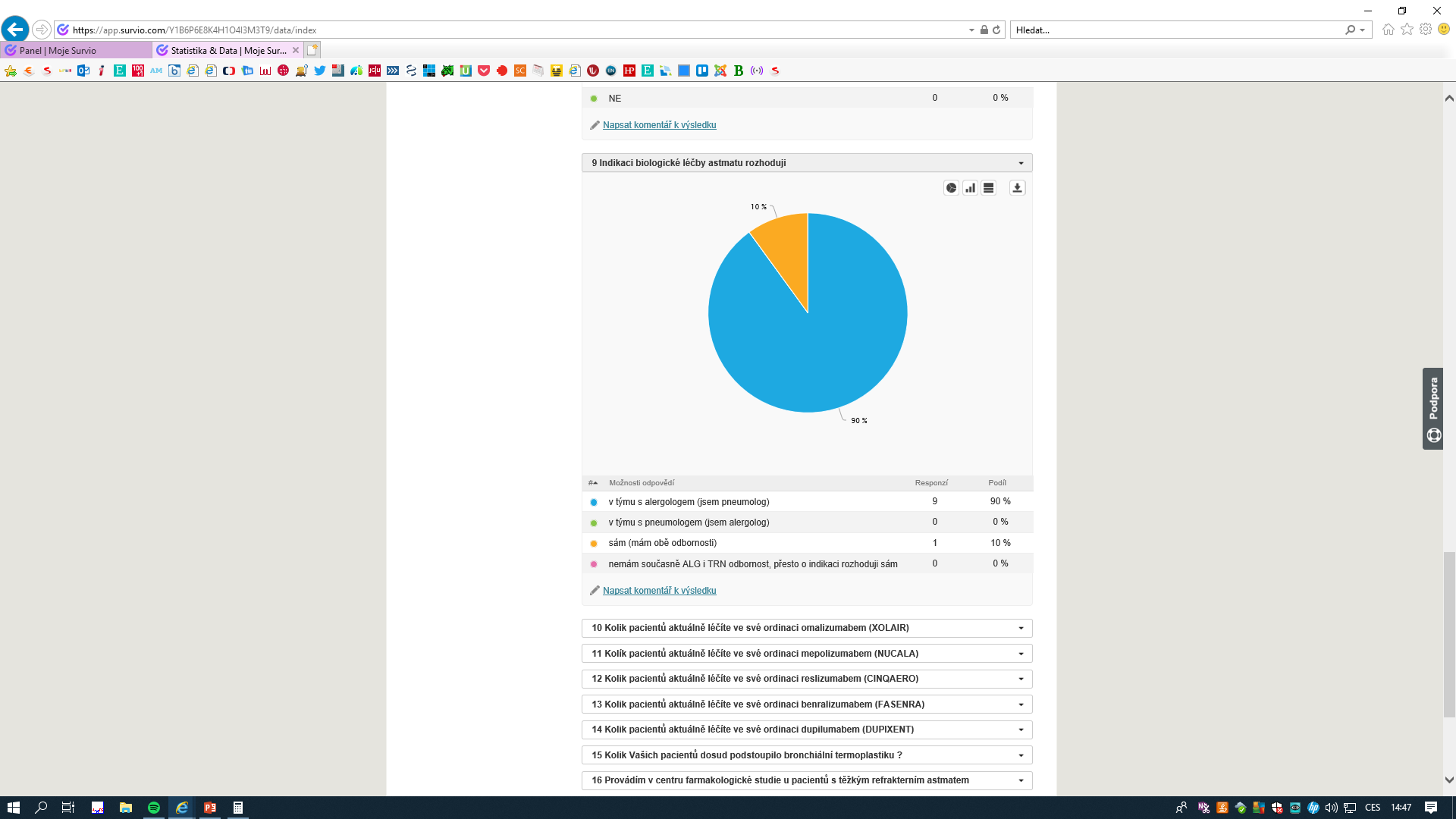 Farmakologické studie s novými léky
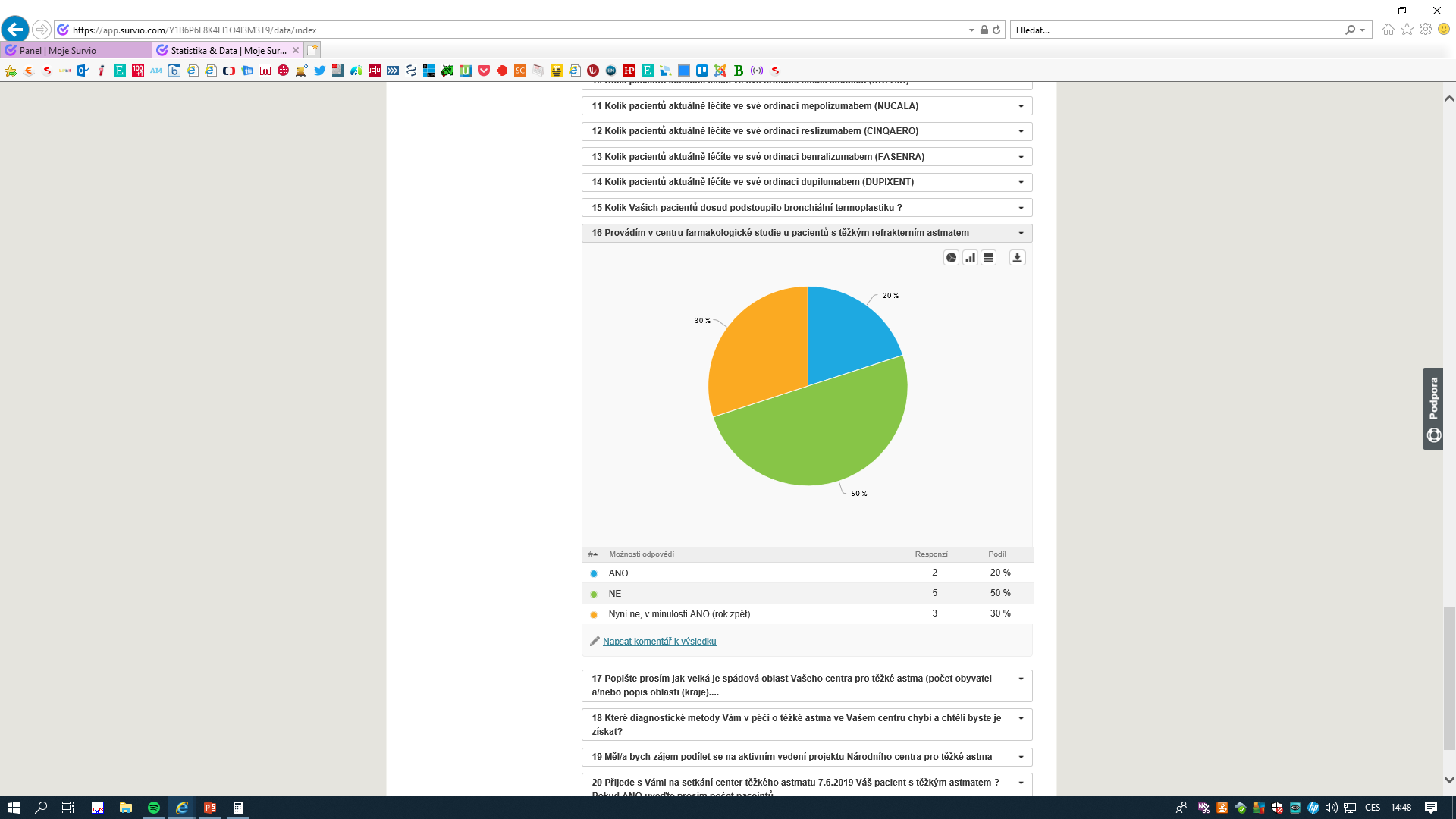 Zájem o vedení NCTA
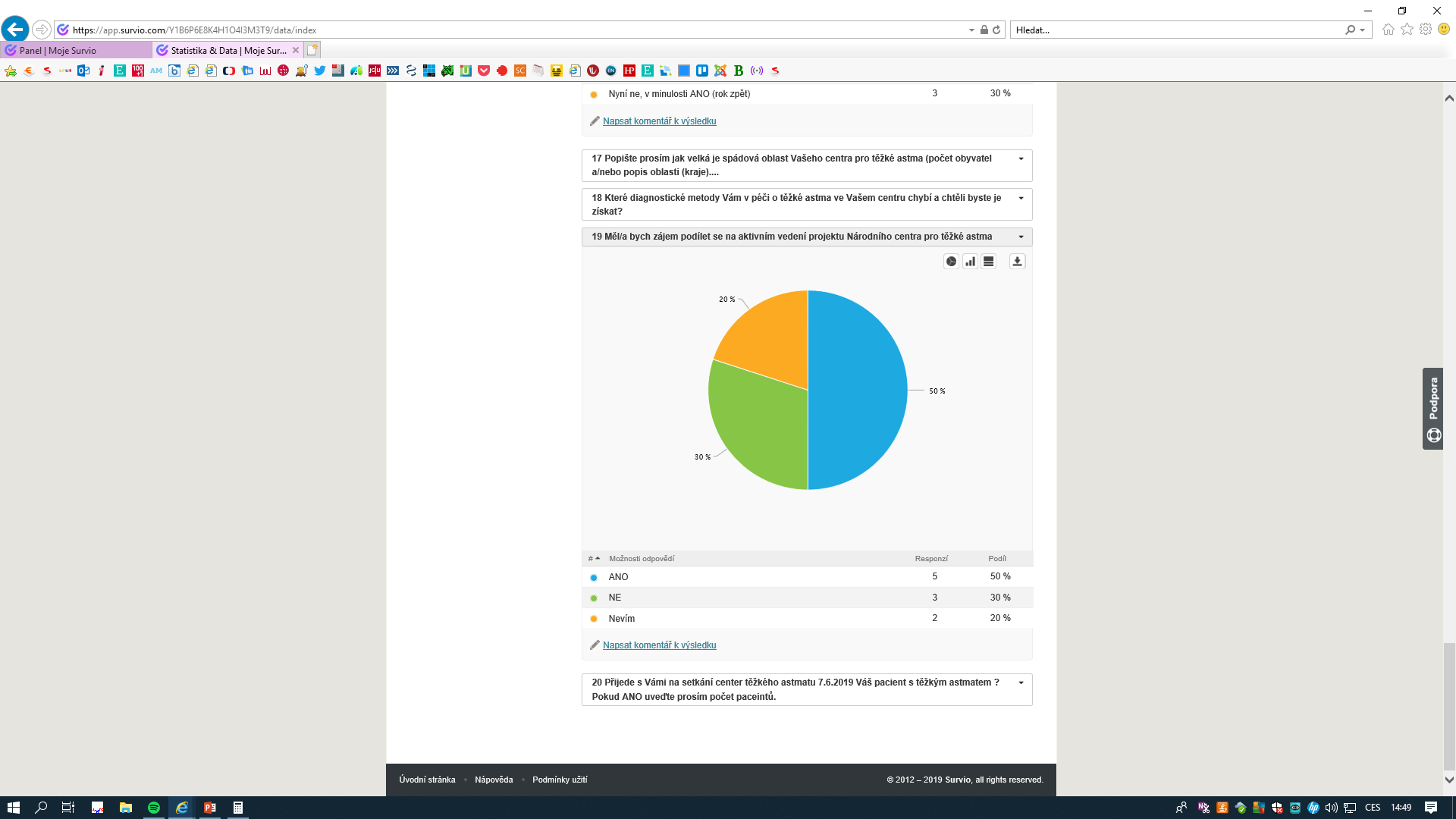 Číselné výsledky
Zvlášť za ALG/TRN, musíte si rozdělit, můžete i na svůj slajd se svojí odborností pak přidat ke srovnání vždy výsledky druhé odbornosti
Jak dlouhá je čekací lhůta na objednání pacienta s těžkým astmatem do poradny (ALG)
PNE
Č.Budějovice	2 týdny
N.Jičín		1 měsíc
Olomouc		1 měsíc
Praha Thomayerka	1 měsíc
Praha Bulovka 	1 měsíc
Motol		1-3 měsíce
Ostrava		3 měsíce
Brno 		3 měsíce
Hr.Králové	6 měsíců	
Plzeň		6-8 měsíců
ALG
OLOMOUC 	1 měsíc
Praha MOTOL	1 měsíc
Ústí n L		1-2 měsíce
H.KRÁLOVÉ	2-3 měsíce
ZLÍN		3 měsíce
BRNO		4-5 měsíců
Kolik pacientů s těžkým refrakterním astmatem máte ve své péči
ALG
Olomouc 		50
Ústí nad Labem	30	
Praha Motol	24
Hr.Králové	85
Zlín		20
Brno		50
PNE
N.Jičín 		9
Praha Motol	33
Ostrava		35
Praha Bulovka	40
Brno		50
Č.Budějovice	60
Olomouc		60
Praha Thomayerka	100
Hr. Králové	120
Plzeň		200
Kortikodependentní astma – počet v centru
ALG
Olomouc		20
Ústí n.L		20 
Praha Motol	6
Č. Budějovice	30
Hr.Králové	6
Zlín		20
Brno		20
TRN
N.Jičín		9
Praha Motol	8
Ostrava		10
Brno		20
Olomouc		20
Praha Bulovka	35
Hradec Králové	43
Praha Thomayerka	65
Plzeň		120
Celkem 452 pacientů na OKS v evidenci center
(ALG + TRN)
Přehled léčených omalizumab ALG
XOLAIR 
ALG
Olomouc		19
Ústí n. L.		11
Praha Motol	24
Hr.Králové	17
Zlín		7
Brno		4  
		82
XOLAIR 
TRN
N.Jičín		9
Olomouc		20
Plzeň		41
Praha Motol	22
Ostrava		4
Praha Thomayerka	37
Praha Bulovka	6
Hr.Králové	14
Brno 		15  
		168
Celkem 250 pacientů na omalizumabu v evidenci center
(ALG + TRN)
Přehled léčených mepolizumabem
XOLAIR 
TRN
N.Jičín		0
Olomouc		15
Plzeň		15
Praha Motol	10
Ostrava		0
Praha Thomayerka	22
Praha Bulovka	12
Hr.Králové	5
Brno 		3
		82
ALG
Olomouc		12
Ústí n. L.		10
Praha Motol	0
Hr.Králové	10
Zlín		2
Brno		3         
		37
Celkem 119 pacientů na mepolizumabu v evidenci center
(ALG + TRN)
Přehled léčených reslizumabem
TRN
2 pacienti Plzeň
5 pacientů Praha Motol
1 pacient Hr.Králové

ALG
0
Přehled léčených 
benralizumabem
TRN
1 pacient Plzeň
1 pacient Hr.Králové

ALG
0
Přehled léčených dupilumabem
TRN + ALG 0 pacientů (v HK žádáme o 2)
Bronchiální termoplastika
TRN
8 pacientů Plzeň
3 pacienti Praha Thomayerka
1 pacient Praha Bulovka
6 pacientů Hr. Králov

ALG
1 pacient Brno